Ingatlan értékelő robot
Mesterséges Intelligencia specializációProjekt bemutató
Megyes István               Vecsei Péter           Vereczkei Benjamin
Mentor
Dr. Pitlik László
2022.06.10
Budapest, 2021/22 2. félév
ADAT REALIZÁCIÓ
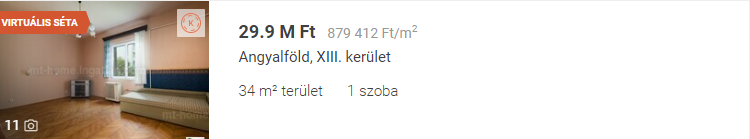 Ingatlanvásárlás
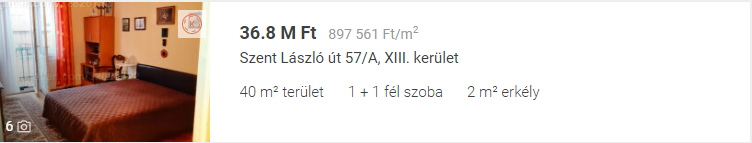 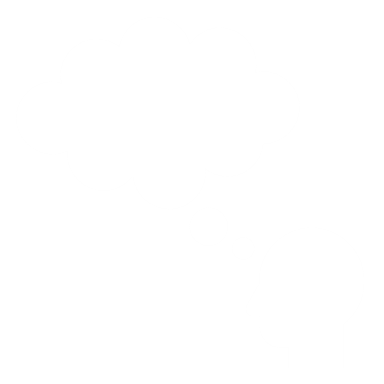 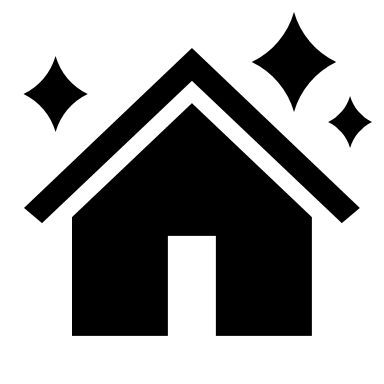 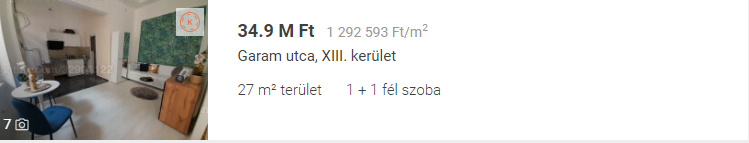 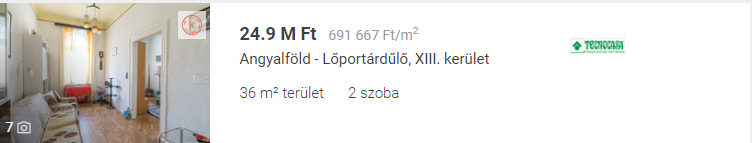 ADATÁRAMOLTATÁS
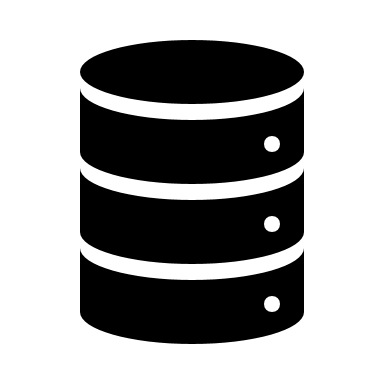 FELDOLGOZÁSI FOLYAMATOK
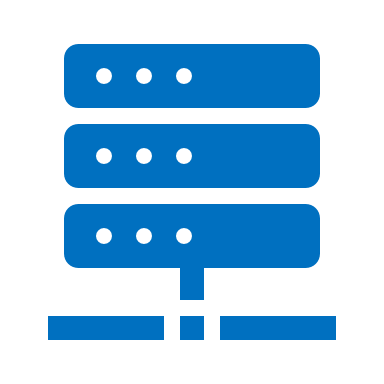 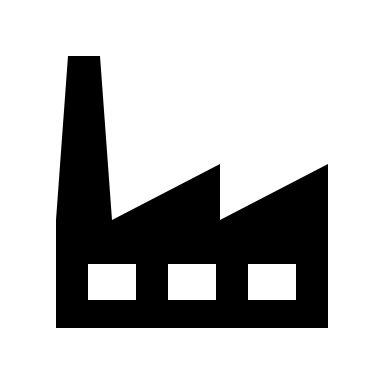 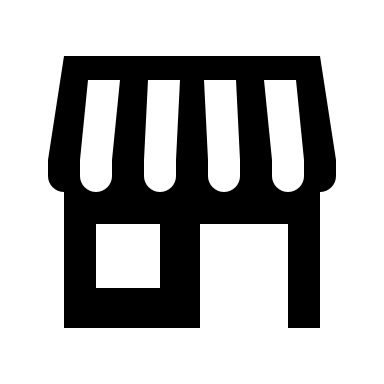 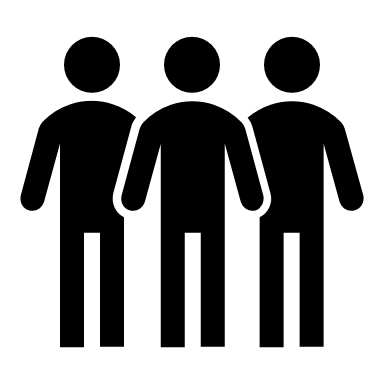 FELHASZNÁLÁSI TERÜLETEK
TARTALOMJEGYZÉK
WEBSZERVER ÜZEMELTETÉS
ADATKINYERÉS
ADATTÁROLÁS
ADATKONVERZIÓ
ANALÍZIS
VERZIÓ 2.0
I. WEBSZERVER ÜZEMELTETÉS
RASPBERRY PI 4
DJANGO FRAMEWORK
SSH HOZZÁFÉRÉS
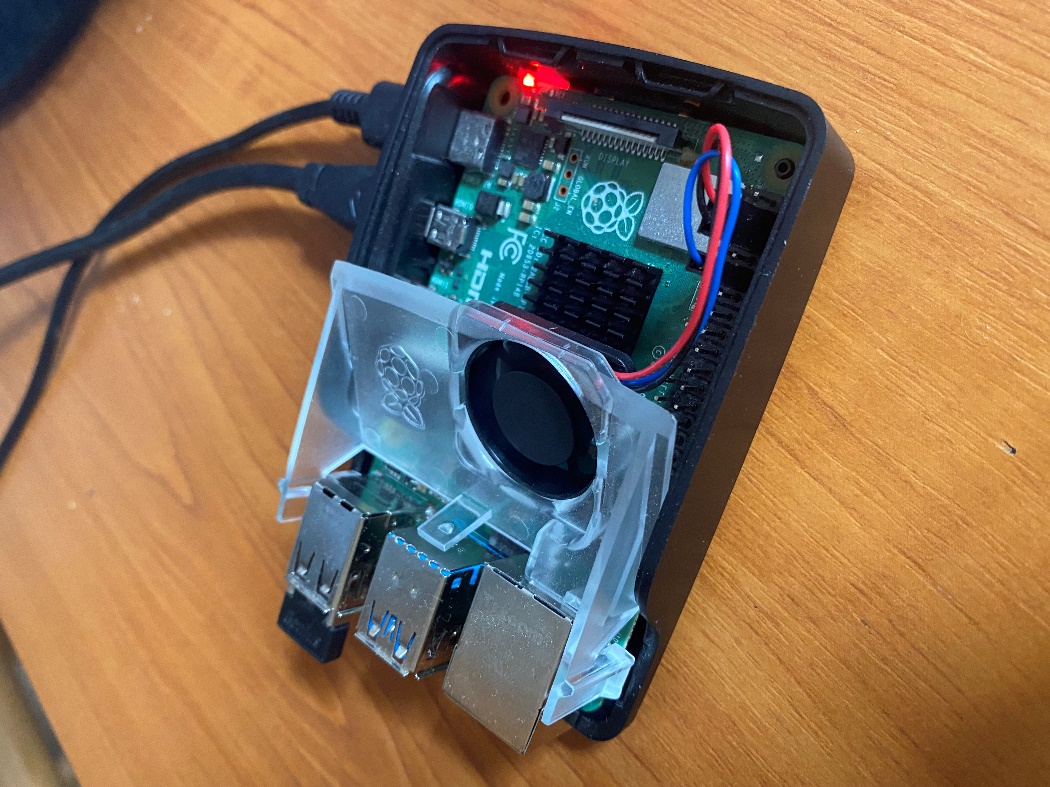 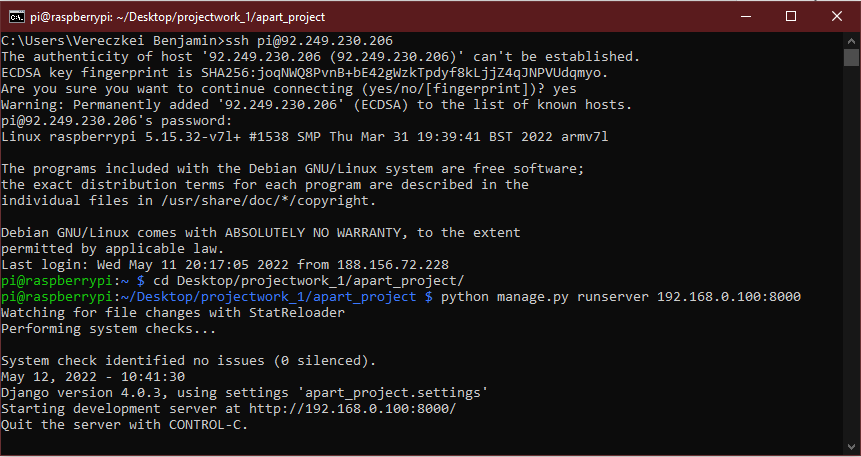 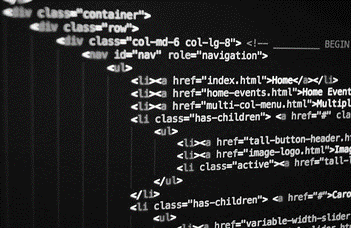 II. ADATKINYERÉS
WEBSRACPING
BEAUTIFUL SOUP
HTML kód vizsgálata és a szükséges információk kinyerése



soup.find("div", {"class": "product"}, partial=False)
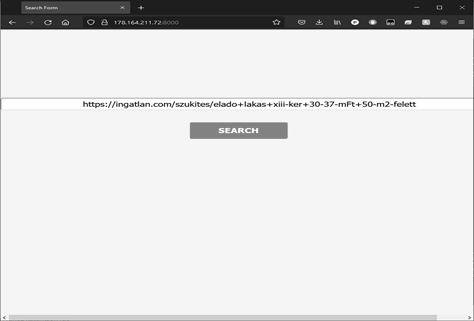 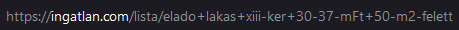 III. ADATTÁROLÁS
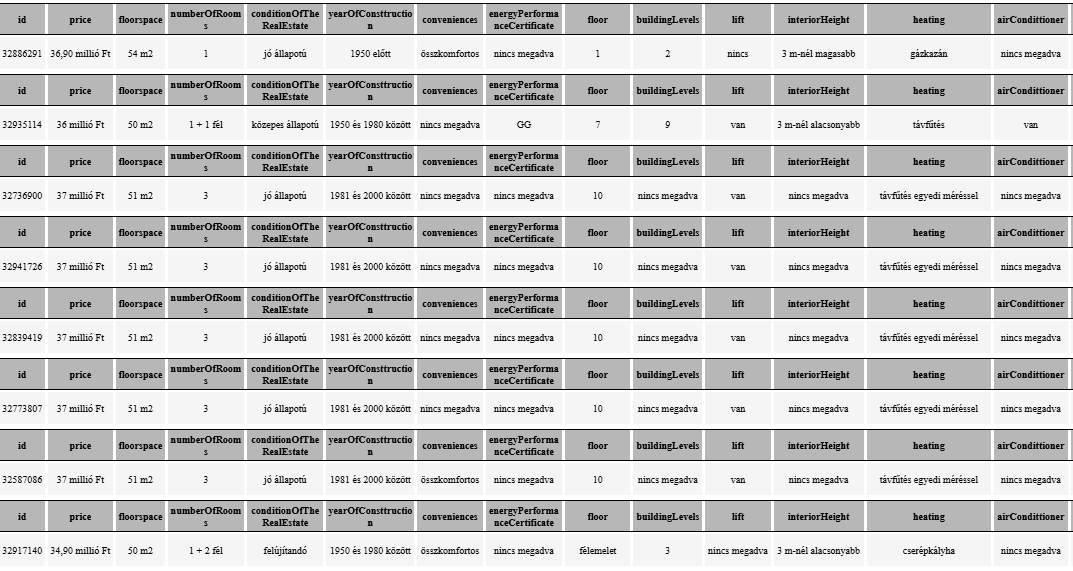 ÉLŐ ADAT MEGJELENÍTÉSE
Friss adatelemzés
Gyors reagálóképesség


LOKÁLIS TEMP ADATBÁZIS KIÉPÍTÉSE
Biztonsági mentések
Rendszer benchmark
Adatelemzés, kimutatások
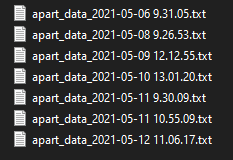 IV. ADATKONVERZIÓ
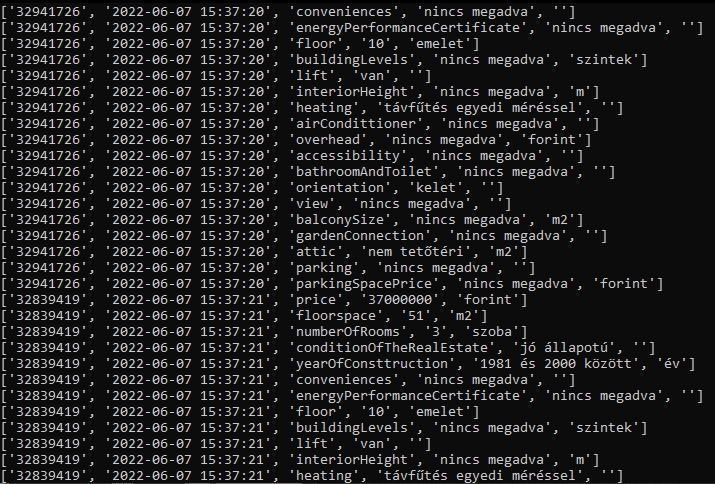 OAM 
HIÁNYZÓ ADATOK
ADATSOR RANGSOROLÁS
KONVERZIÓS SKÁLA
V. ANALÍZIS
RANGSOROLT MÁTRIX (OAM) LÉPCSŐS ANALÍZISE
KAPOTT ADATOK FELDOLGOZÁSA
EREDMÉNYEK PREZENTÁLÁSA
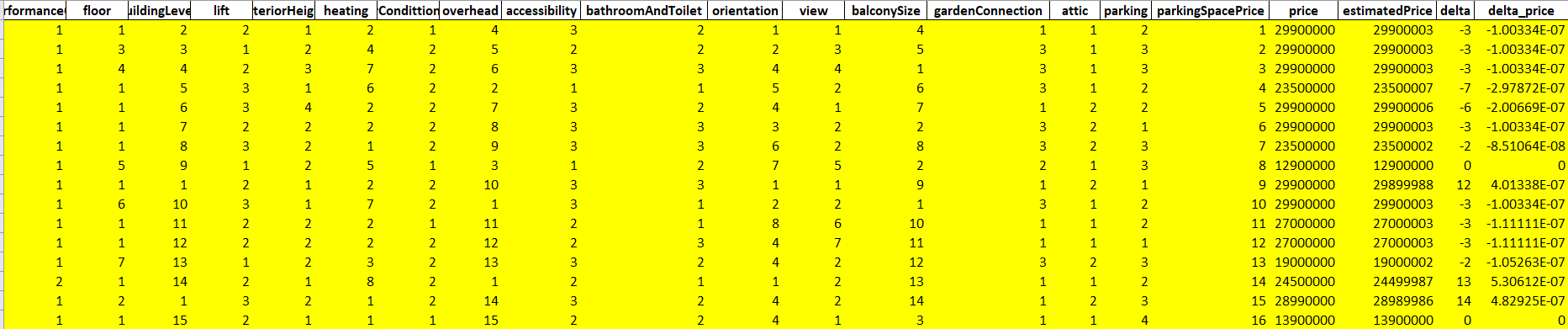 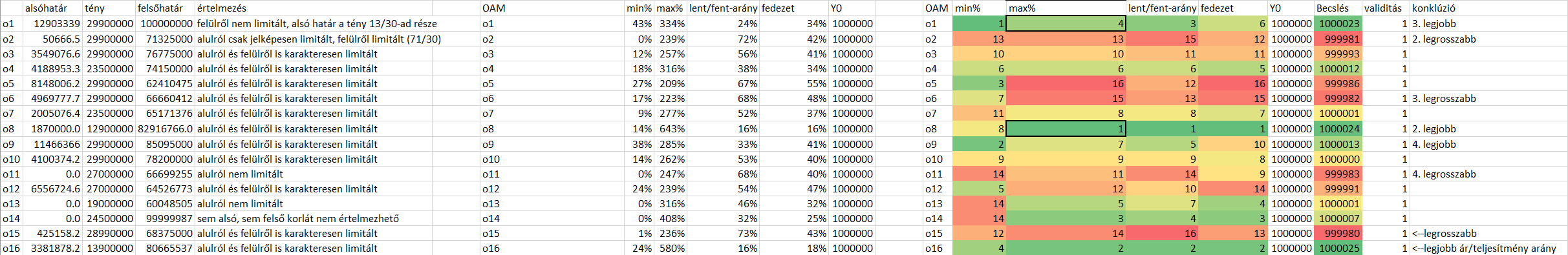 VI. VERZIÓ 2.0
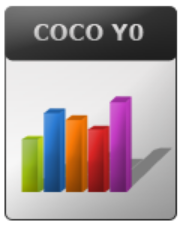 FENNSÍK KERESÉS
ANTAGONIZMUSOK KISZŰRÉSE
SZEMÉLYRE SZABHATÓSÁG
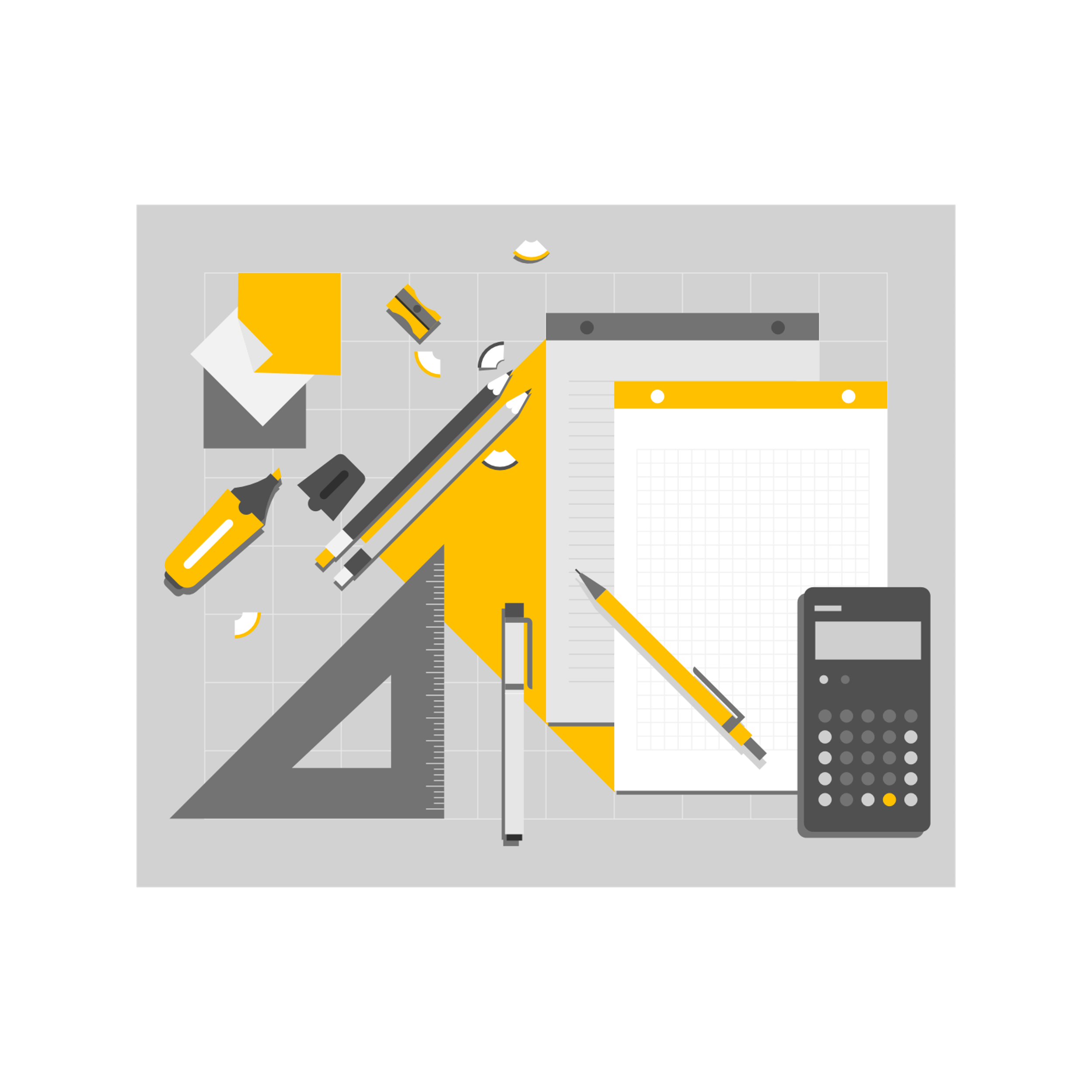 Köszönjük a figyelmet!
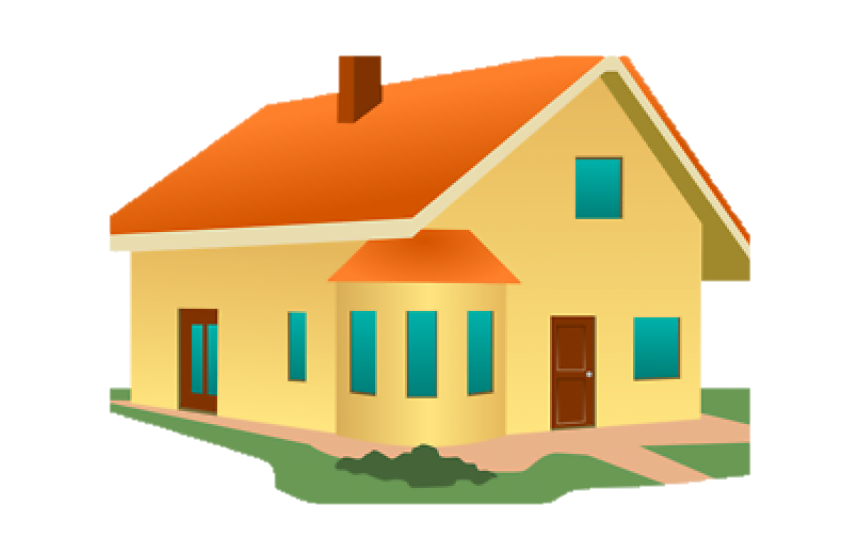 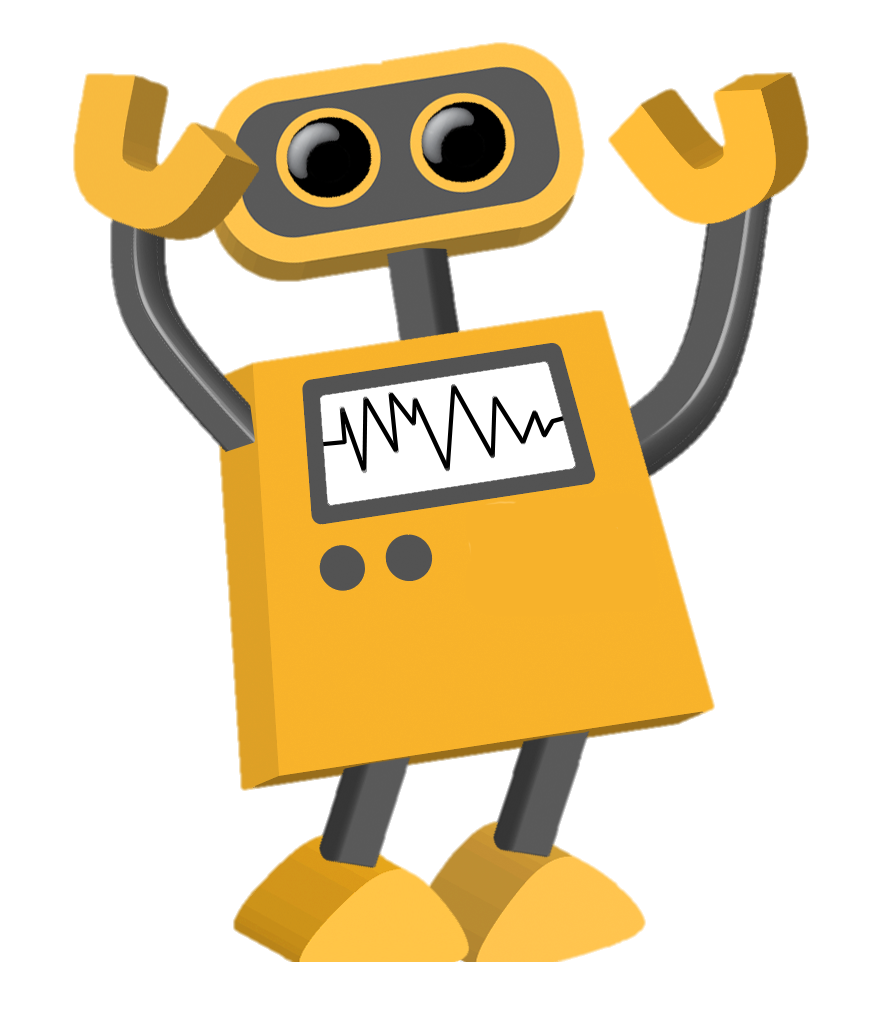 Megyes István
Vecsei Péter
Vereczkei Benjamin